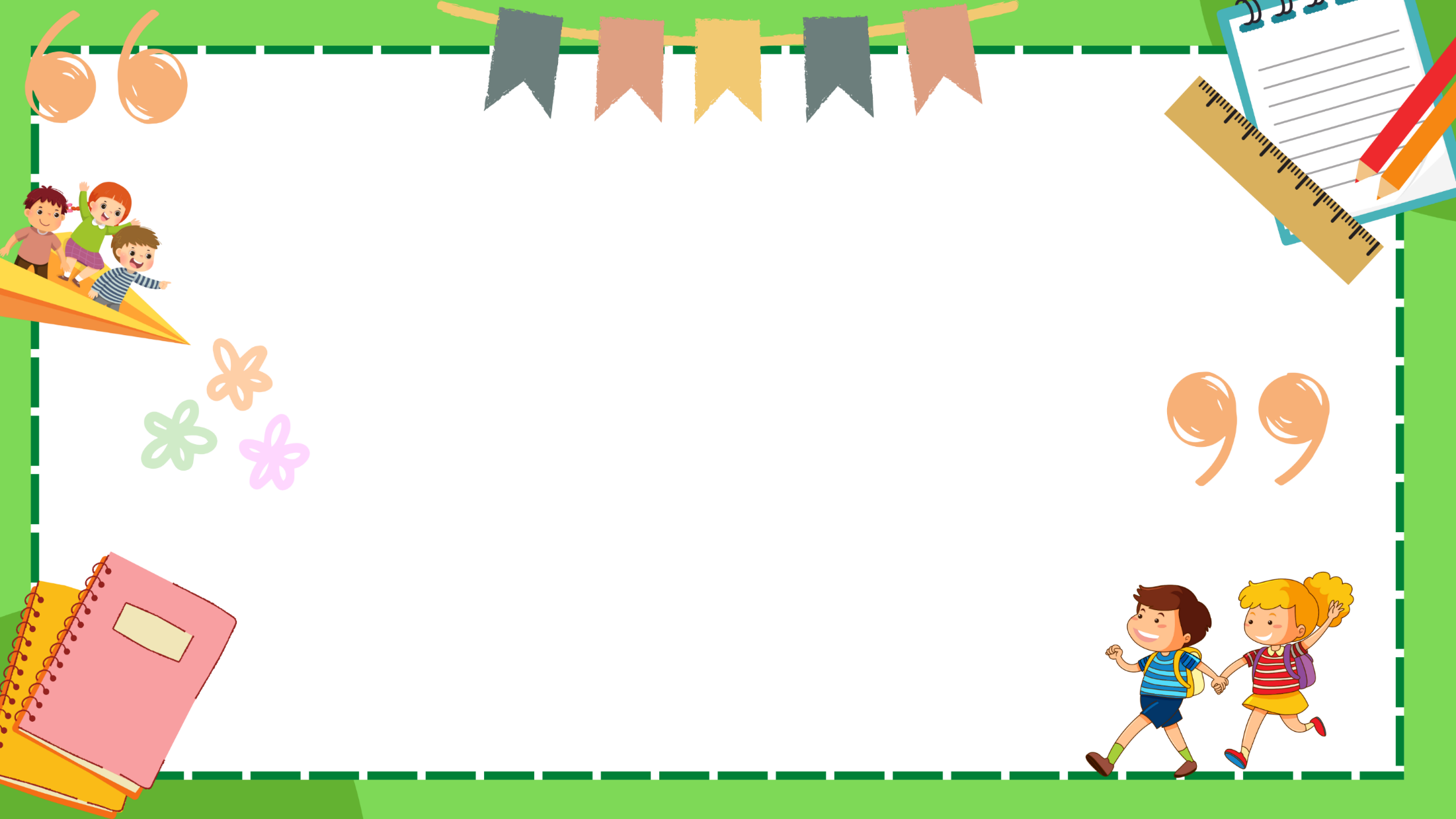 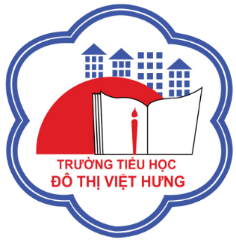 ỦY BAN NHÂN DÂN QUẬN LONG BIÊN
TRƯỜNG TIỂU HỌC ĐÔ THỊ VIỆT HƯNG
BÀI GIẢNG ĐIỆN TỬ
KHỐI 3
MÔN: TOÁN
Tuần
13
Tính giá trị của biểu thức số
(Tiếp theo)
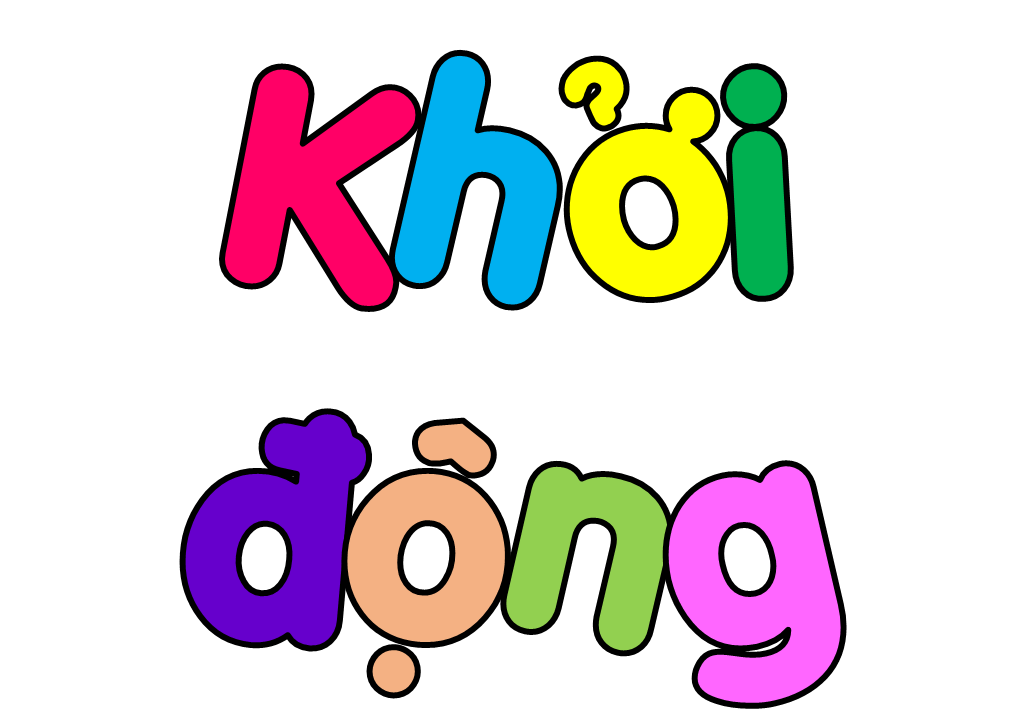 TRÒ CHƠI TRUYỀN ĐIỆN
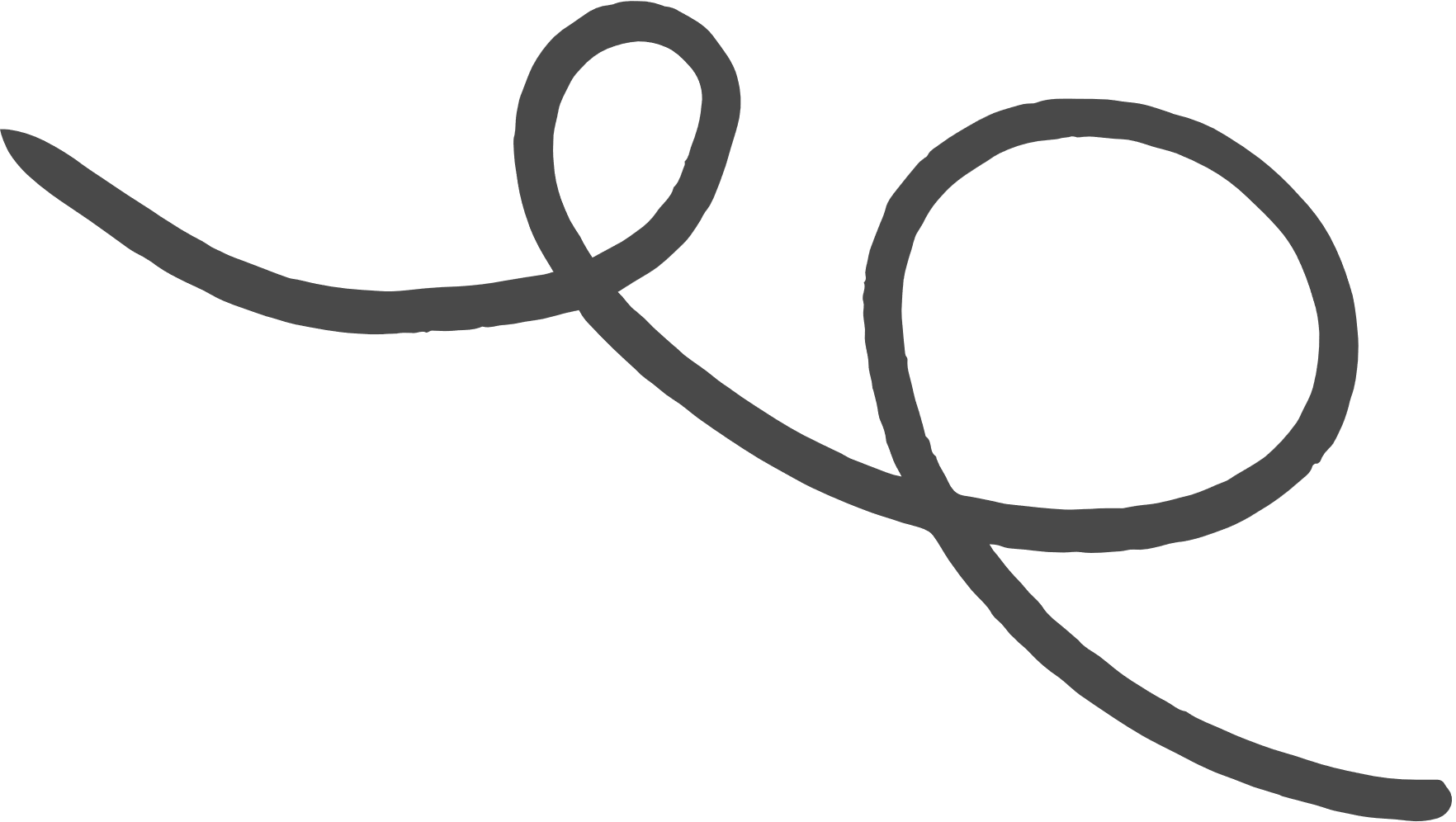 Luật chơi: Học sinh theo thứ tự trả lời các phép tính mà giáo viên đưa ra.
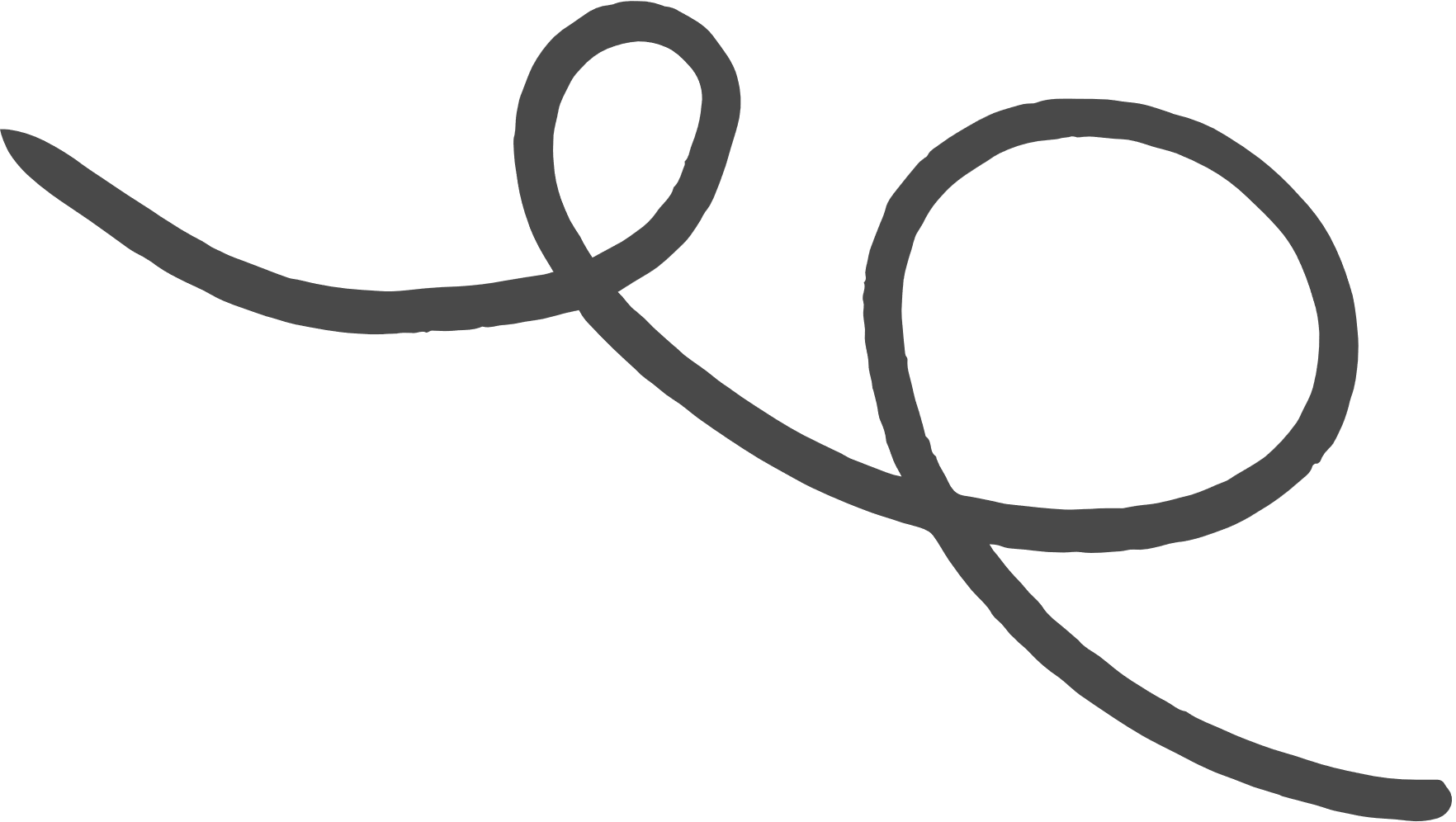 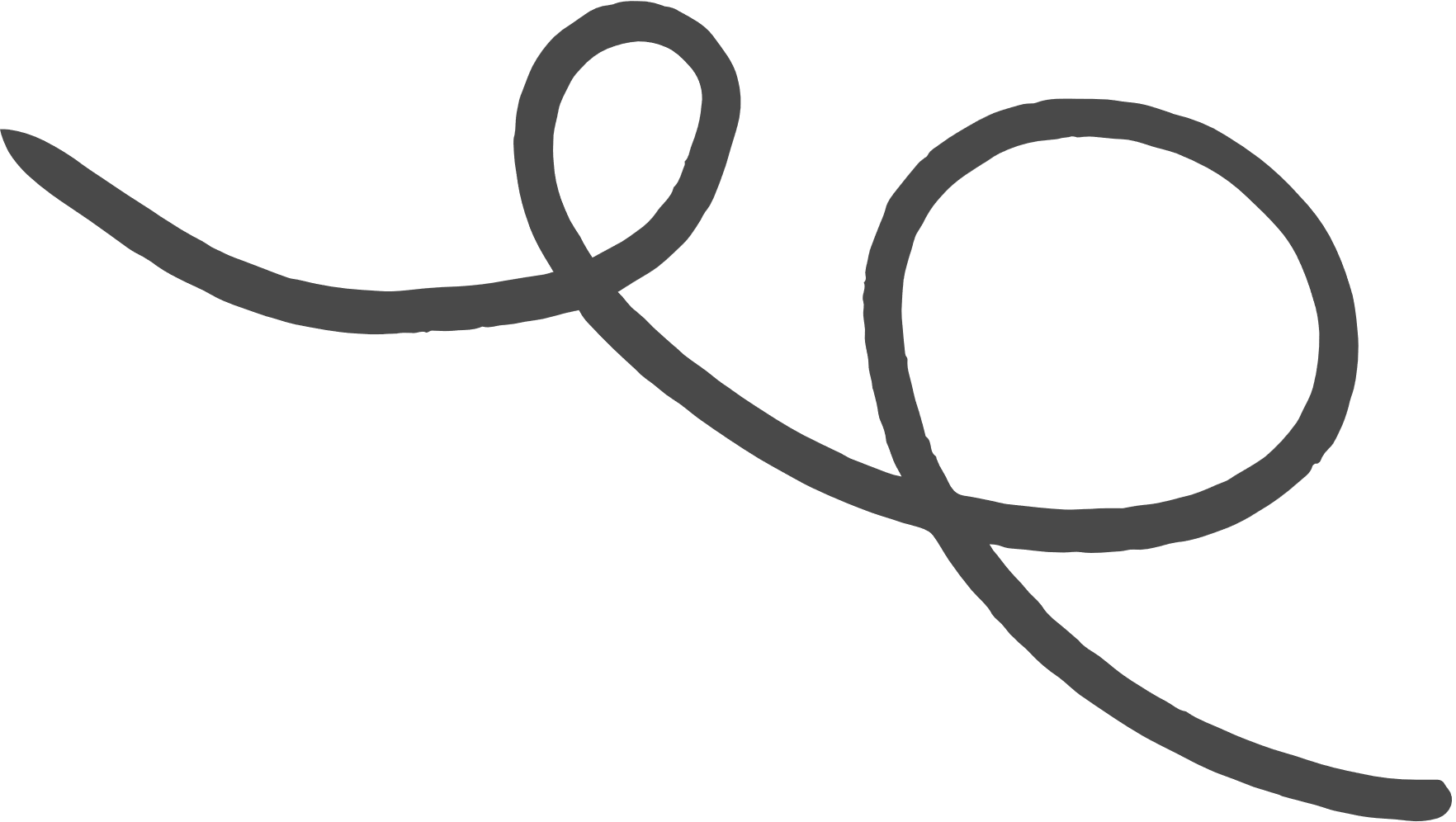 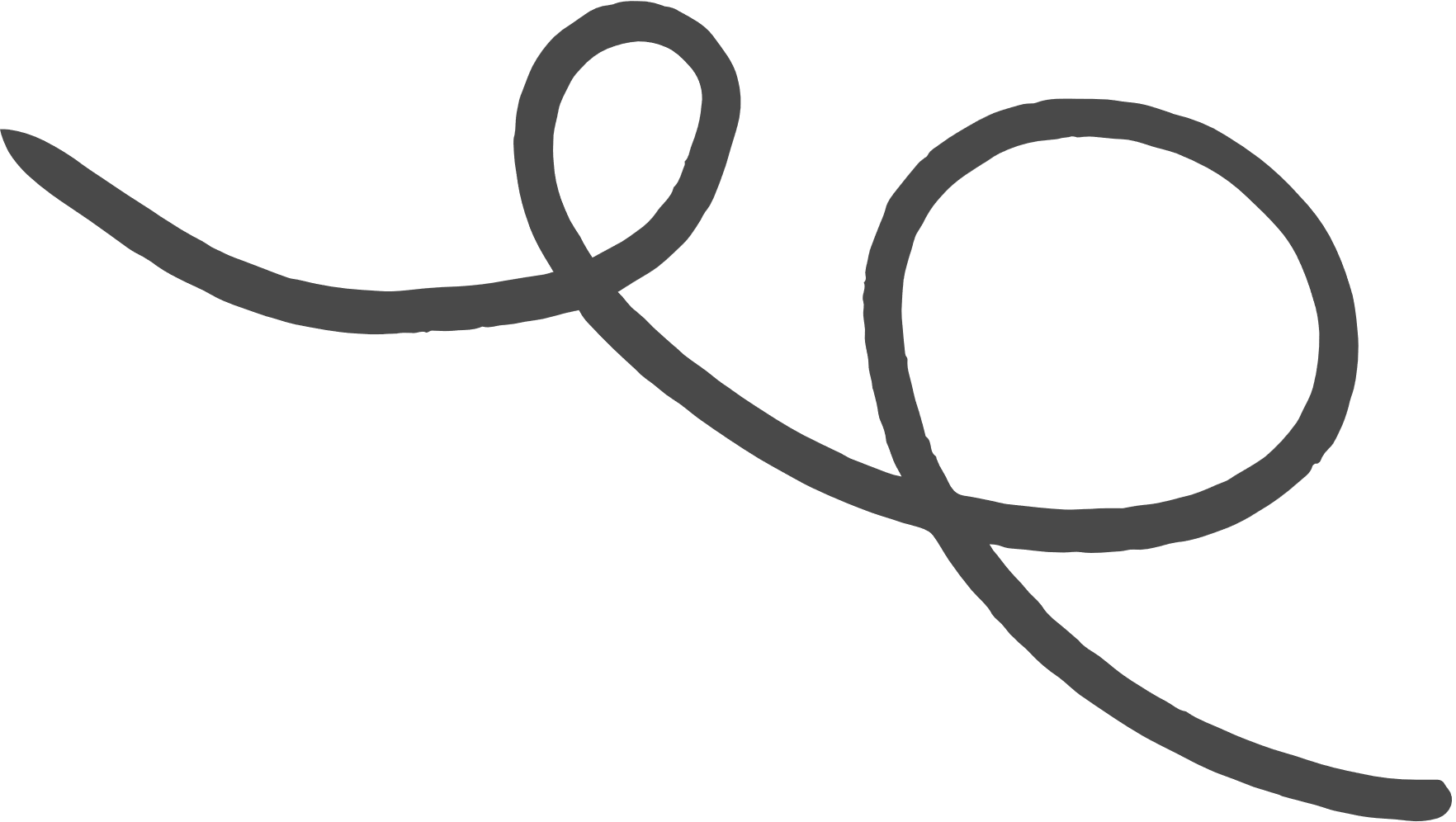 Khám Phá
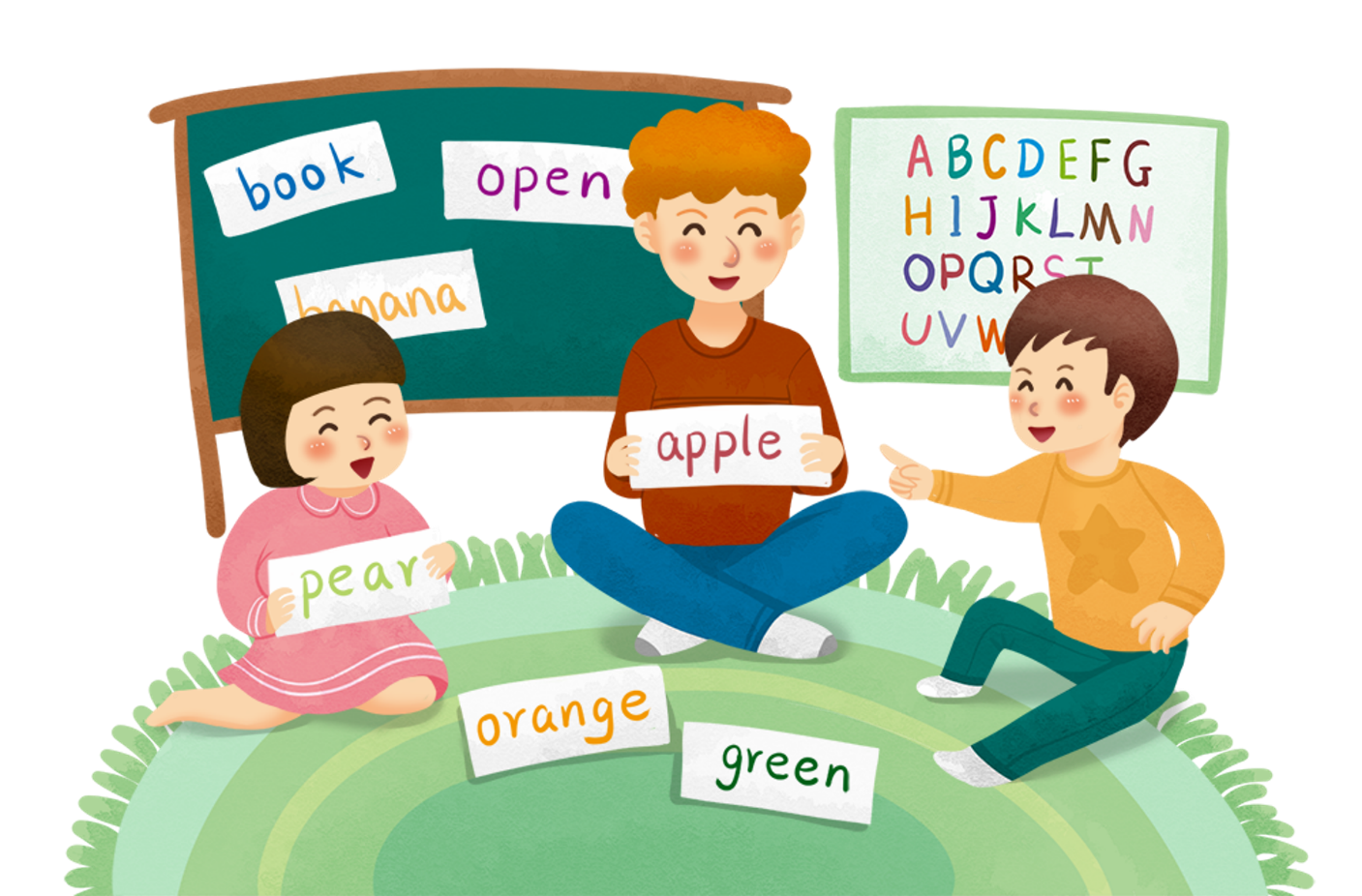 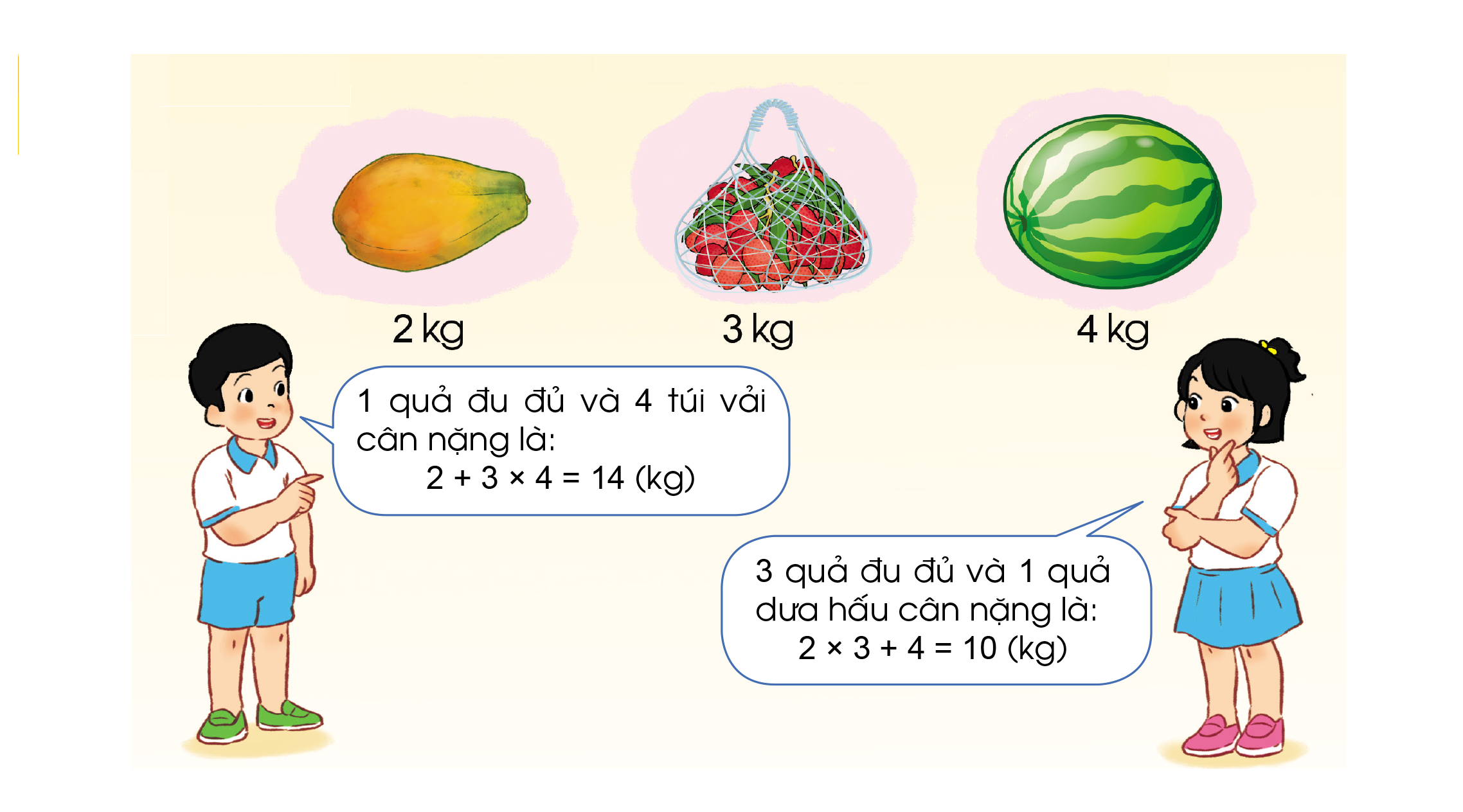 • Nếu trong biểu thức có các phép tính cộng, trừ, nhân, chia thì ta thực hiện các phép tính nhân, chia trước; rồi thực hiện các phép tính cộng, trừ sau.
Ví dụ:
Tính giá trị của biểu thức:
 8 : 2 + 1 0
Ta có: 8 : 2 + 10 = 4 + 10
= 14
Giá trị của biểu thức 8 : 2 + 10 là 14
b) Tính giá trị của biểu thức:
 29 – 5 x 4
Ta có: 29 – 5 x 4 = 29 - 20
= 9
Giá trị của biểu thức 29 – 5 x 4 là 9
Luyện tập
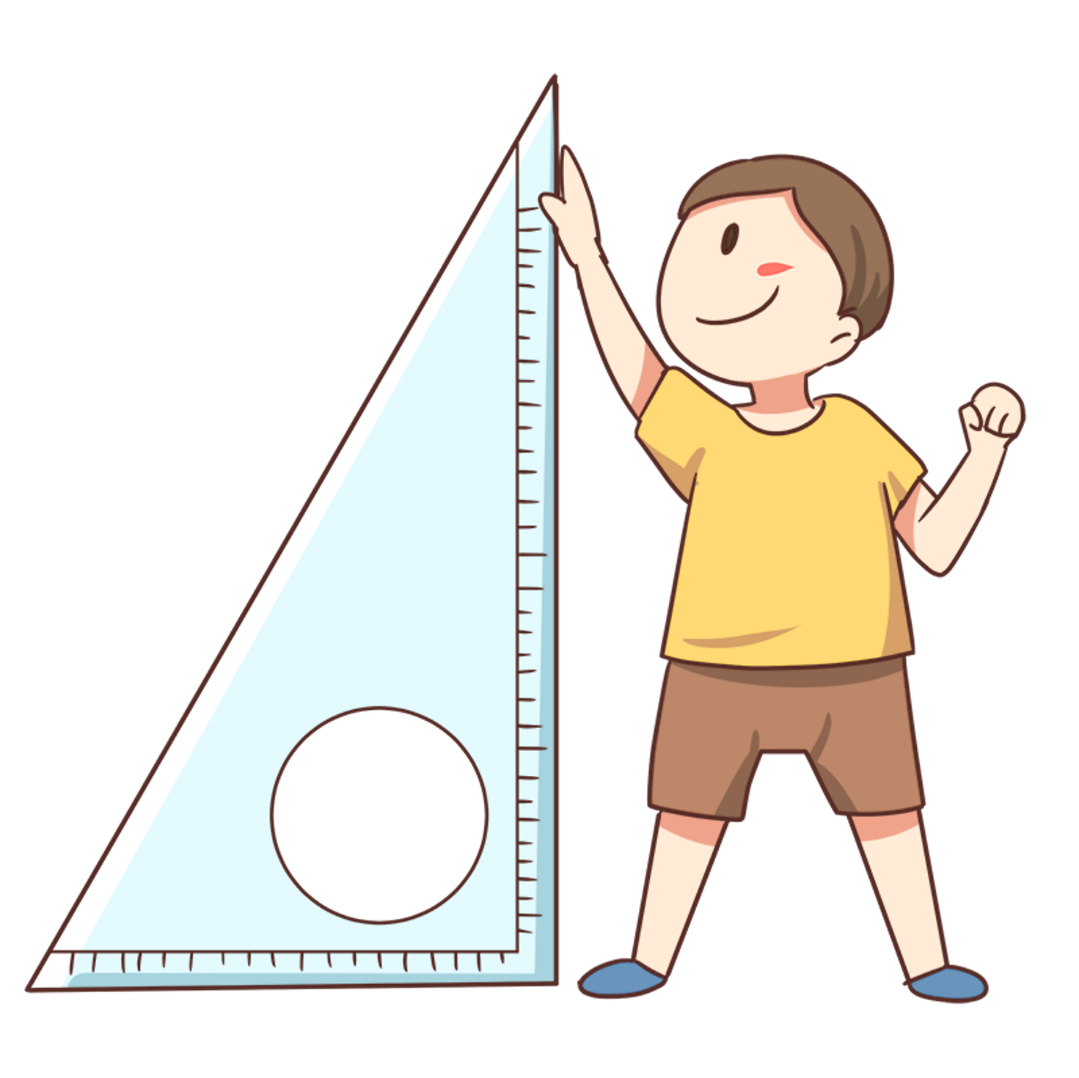 Bài 1: Tính:
a) 7 + 43 x 2 
b) 8 + 15 : 3 
c) 312 x 2 – 5 
d) 900 : 3 – 20
= 7 + 86
= 93
= 8 + 5
= 13
= 624 – 5
= 619
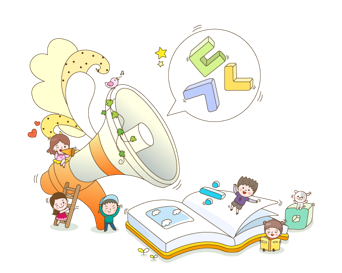 = 300 – 20
= 280
Bài 2: Mỗi số trong bông hoa là giá trị của biểu thức nào?
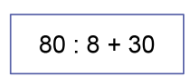 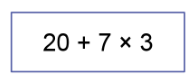 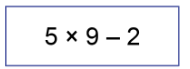 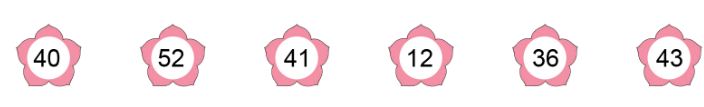 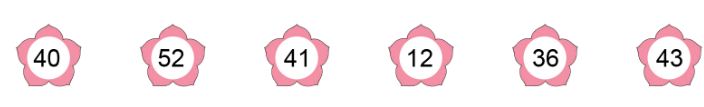 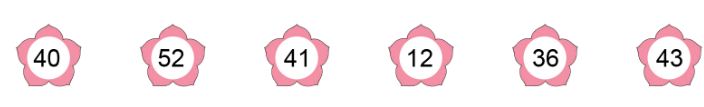 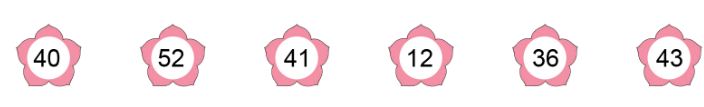 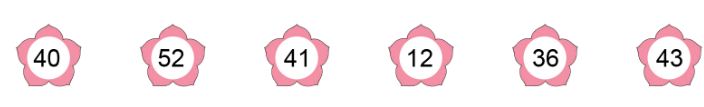 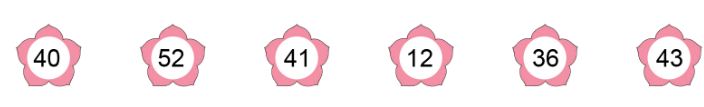 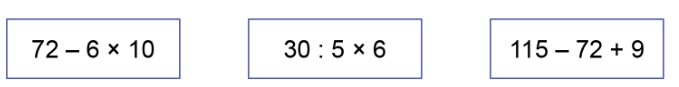 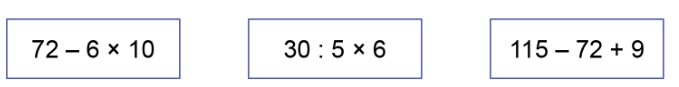 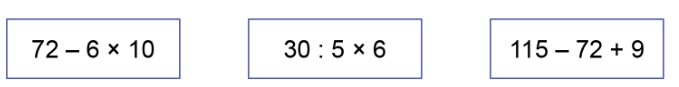 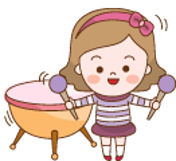 Bài 3: Kiểm tra cách tính giá trị của các biểu thức sau, nếu sai hãy sửa lại cho đúng:
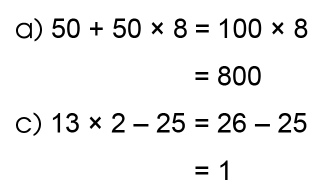 Sai
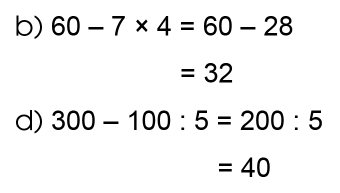 Sai
Các câu sai: a và d.
Sửa:
a) 50 + 50 x 8 = 50 + 400 = 450
d) 300 – 100 : 5 = 300 – 20 = 280
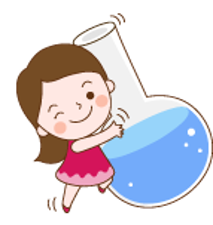 Bài 4: Mỗi bao thóc cân nặng 20 kg, mỗi bao ngô cân nặng 30 kg. Hỏi 4 bao thóc và 1 bao ngô cân nặng bao nhiêu ki-lô-gam?
Bài giải:
4 bao thóc cân nặng:
20 x 4 = 80 (kg)
4 bao thóc và 1 bao ngô cân nặng:
80 + 30 = 110 (kg)
Đáp số: 110 ki-lô-gam.
Tóm tắt
1 bao thóc: 20 kg
1 bao ngô: 30 kg
4 bao thóc, 1 bao ngô: ? kg.
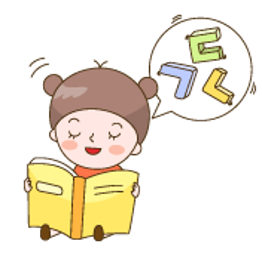 Bài 5: Viết các biểu thức sau rồi tính giá trị của mỗi biểu thức:

87 trừ đi 7 rồi cộng với 40


b) 7 nhân với 6 rồi trừ đi 2
= 120
87 – 7 + 40
= 80+ 40
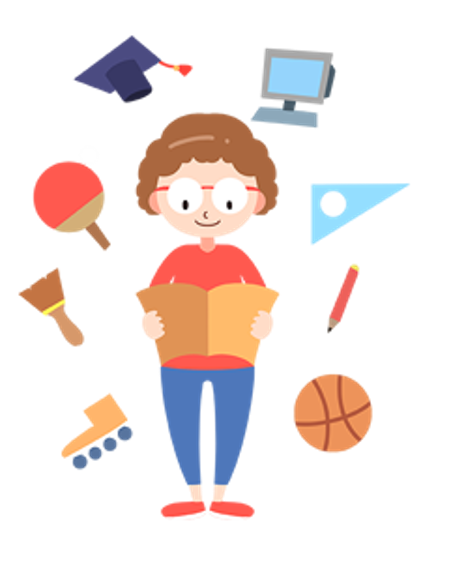 7 x 6 – 2
= 42 – 2
= 40
Dặn dò
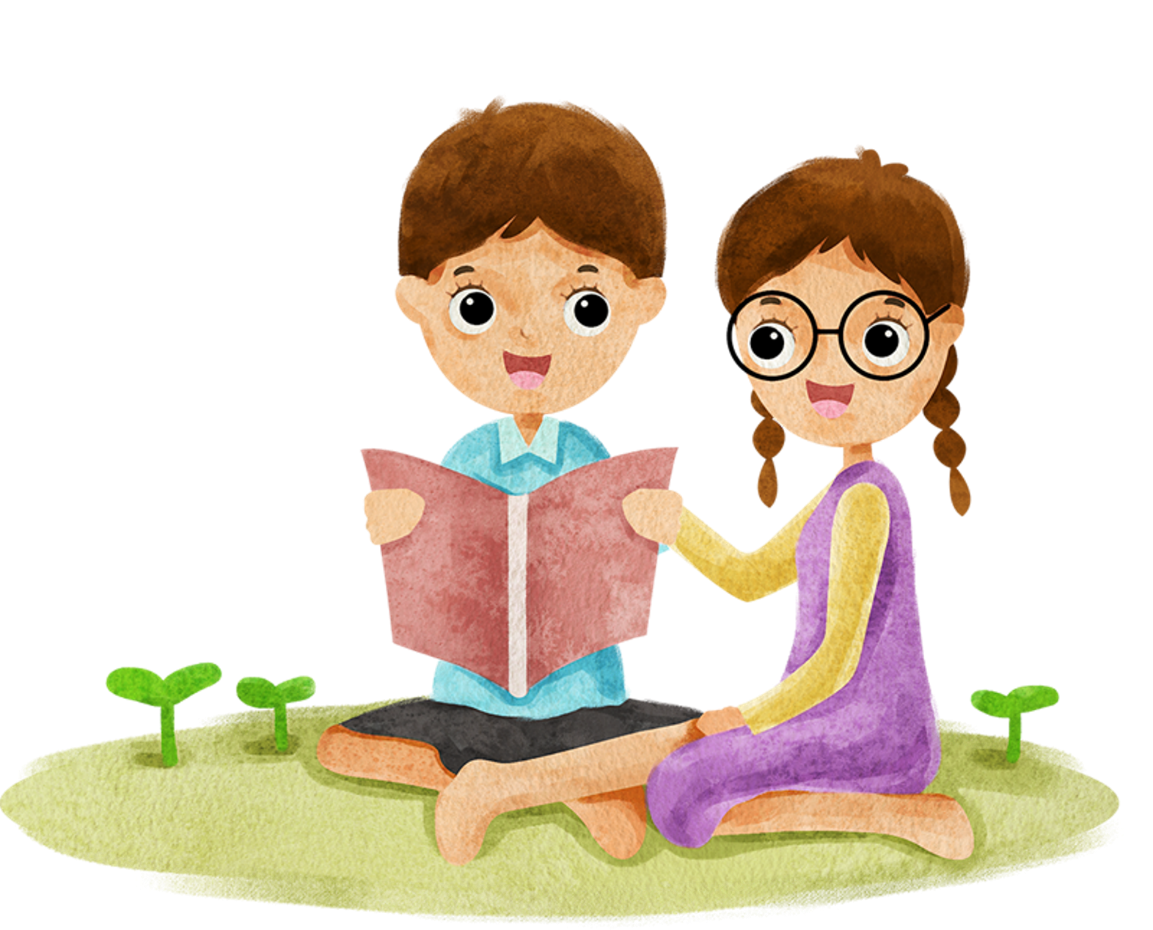 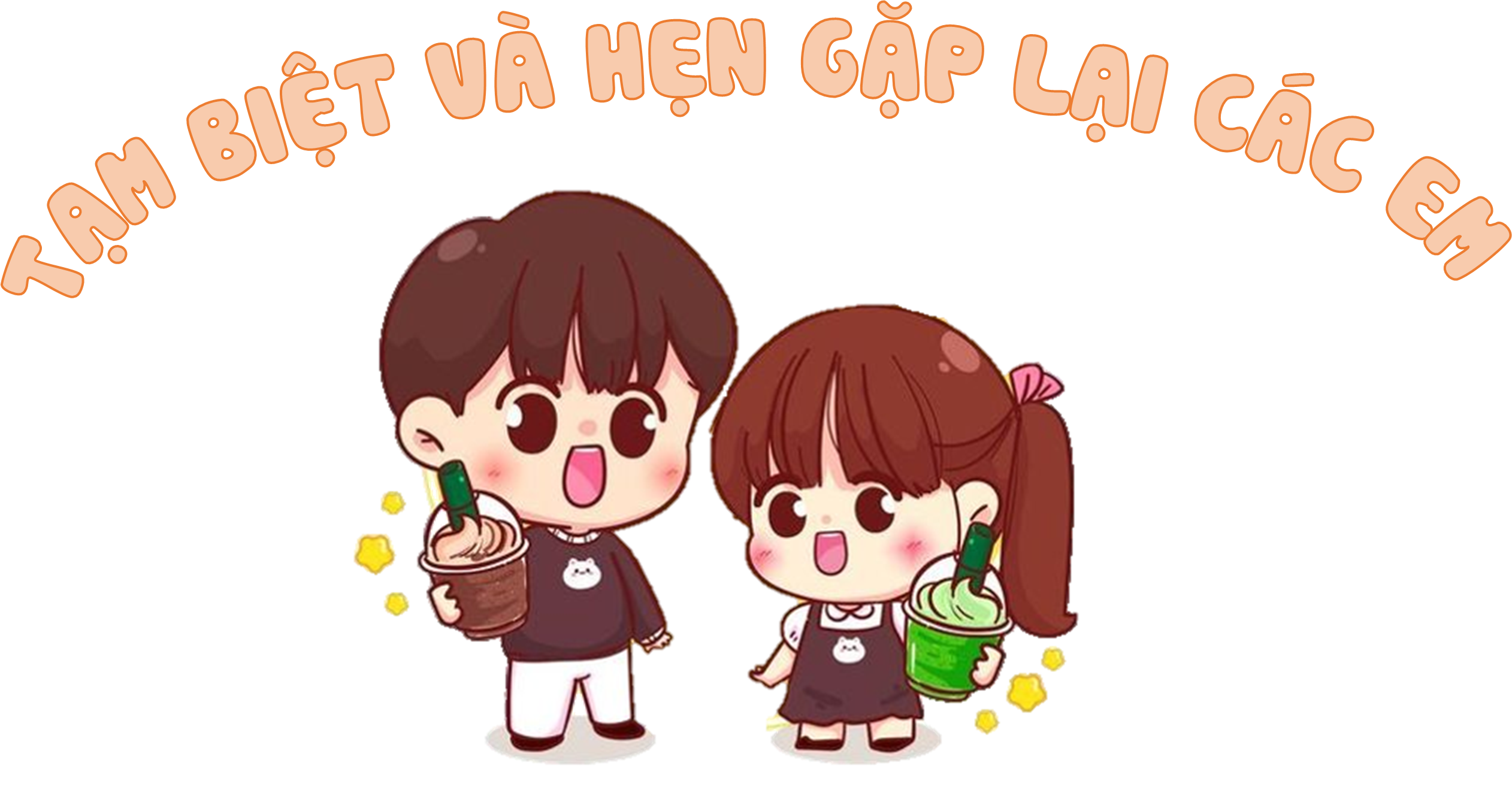